REC Change
8th March 2023
Introduction
The following 9 slides have been included in this months ChMC pack to give you an overview of the ongoing REC Changes, we have broken these down into the following sections:

In progress – we are currently progressing through the Change journey
Under Prioritisation Review by REC Code Managers – due to CM workload/prioritisation

This month we have included a line describing, from our perspective, the expected Change impact on us as the CDSP and/or GRDA

Note: We are currently undertaking a review of all REC Change and have began removing Changes which we have confirmed have no impact to Gas services. In the coming months, we will continue to monitor the Changes listed and add/remove from this pack as required. 

We have included an additional slide at the end of this pack which outlines the approach to be taken regarding resources to account for the increase in REC Change, as requested by the committee last month.

Further information on the Changes can be found on the REC Portal
Overview of In Progress REC Changes (high level)
In Progress Change
6
REC Change Pipeline – In progress
Key:
Please note that we have provided our view of the Change summary and impacts however we recommend that DSC Customers monitor the REC Portal to form their own opinion regarding the impact to their organisation
Currently working on
Upcoming
Monitoring
Key:
Currently working on
Upcoming
Monitoring
Key:
Currently working on
Upcoming
Monitoring
Key:
Currently working on
Upcoming
Monitoring
REC IA Demand
Key:
Currently working on
Upcoming
Monitoring
REC Related XRN Changes
Key:
Currently working on
Upcoming
Monitoring
(Gas) REC Change Pipeline - Under Prioritisation Review
(Gas) REC Change Pipeline - Under Prioritisation Review
For Information
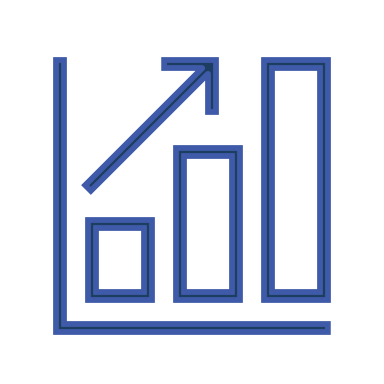 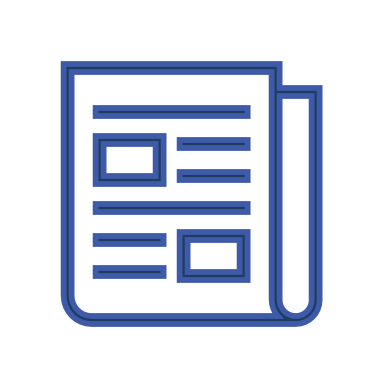 Background
Forward Projections
Observations
DSC Risk
Driver
Mitigation
In October-22, ChMC agreed to include 350k in BP23 (within the General Change budget) for use against REC Change, specifically to mitigate against the expected increase in REC Change demand, as at the time, this was unknown.
The REC have advised that this upward trend is not looking to tail off but potentially increase further as the year progresses, as well as expressing the desire for increased engagement with the development of change.
In recent months, we’ve seen the number of REC Change Requests being raised exceed even the expected increase, with a large number awaiting initial assessment by the REC Code Manager.
As a result, without increasing resources to carry out impact assessments, DSC change development will suffer and get deprioritised or even cease entirely as REC change takes priority.
This includes an increasing backlog on Gas related change proposals that ultimately will require varying levels of Impact Assessments to be carried out by the CDSP within the formal timescales set out in the REC.
CDSP will, from April-23, drawdown on the General Change budget (BP23) to increase its ability to progress REC Impact Assessments ensuring its continued conformity to regulatory obligations, while still being able to develop DSC related change.
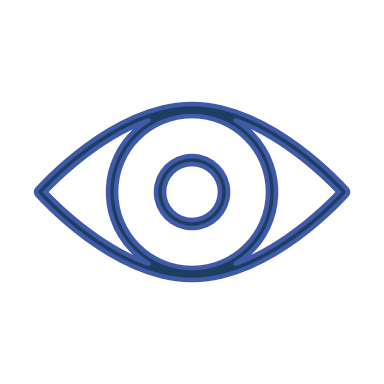 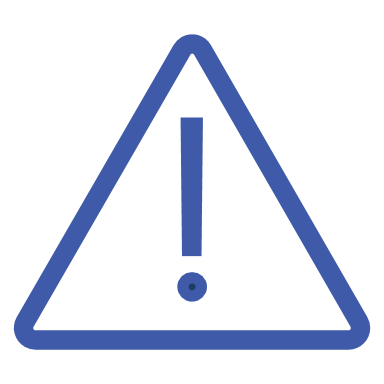 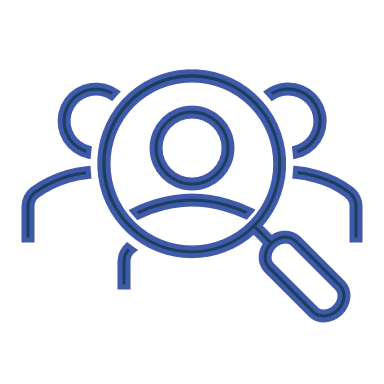 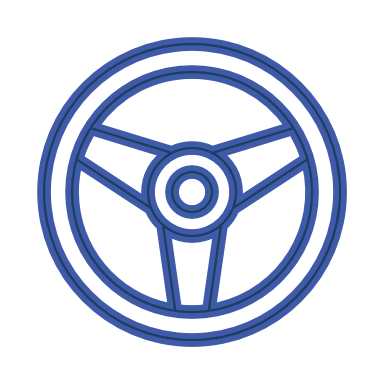